Figure 3. DG- uptake labeling. Representative maps are shown on tangential sections of the cortex taken from ...
Cereb Cortex, Volume 14, Issue 3, March 2004, Pages 332–341, https://doi.org/10.1093/cercor/bhg131
The content of this slide may be subject to copyright: please see the slide notes for details.
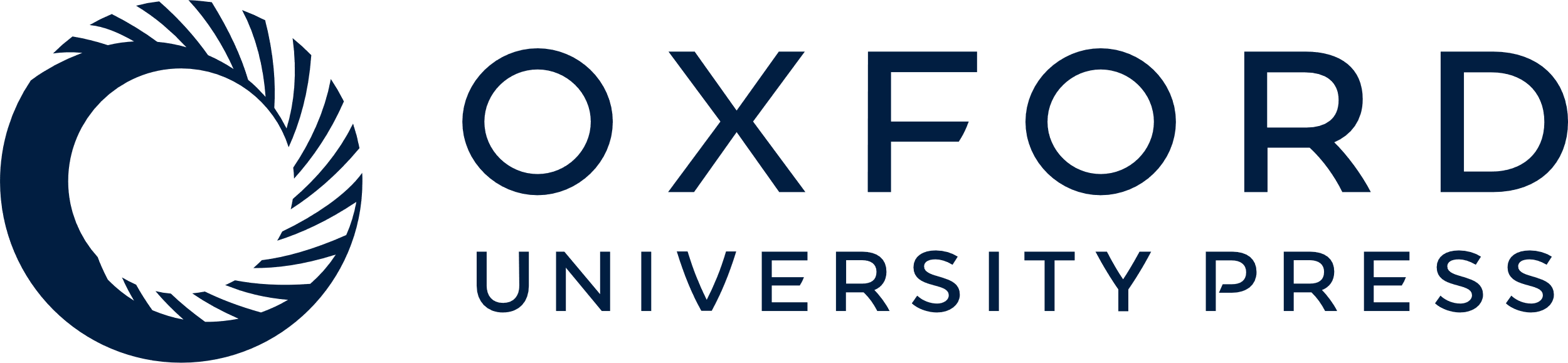 [Speaker Notes: Figure 3. DG- uptake labeling. Representative maps are shown on tangential sections of the cortex taken from a control animal and from animals that survived 2 or 6 weeks following the injury. II/III, supragranular layers; IV, granular layer with schematic of the barrel field; V/VI, infragranular layers. In the control brain strong activation is seen over the three activated barrels (δ, E1 and E2) and the corresponding supragranular and infragranular layers. Note the decrease in uptake on stimulated barrels after 2 weeks and the partial recovery 6 weeks after lesion. Circles represent 1 mm. At the right, magnified maps of the barrel cortex are shown illustrating the injured area centered on the δ barrel (asterisk) and the nearest activated activated barrel (E1 depicted by the arrows) where the uptake measurements were performed.


Unless provided in the caption above, the following copyright applies to the content of this slide:]